・静電気の原因
－の電気（電子）の移動
異なる物質どうしをこすり合わせると起こる。
・帯電　…　静電気を帯びること
－の電気が多いとーに帯電した。
+の電気が多いと+に帯電した。
・ 同じ　 電気を帯びた物質どうしは 反発し合う。
・異なる 電気を帯びた物質どうしは 引き合う。
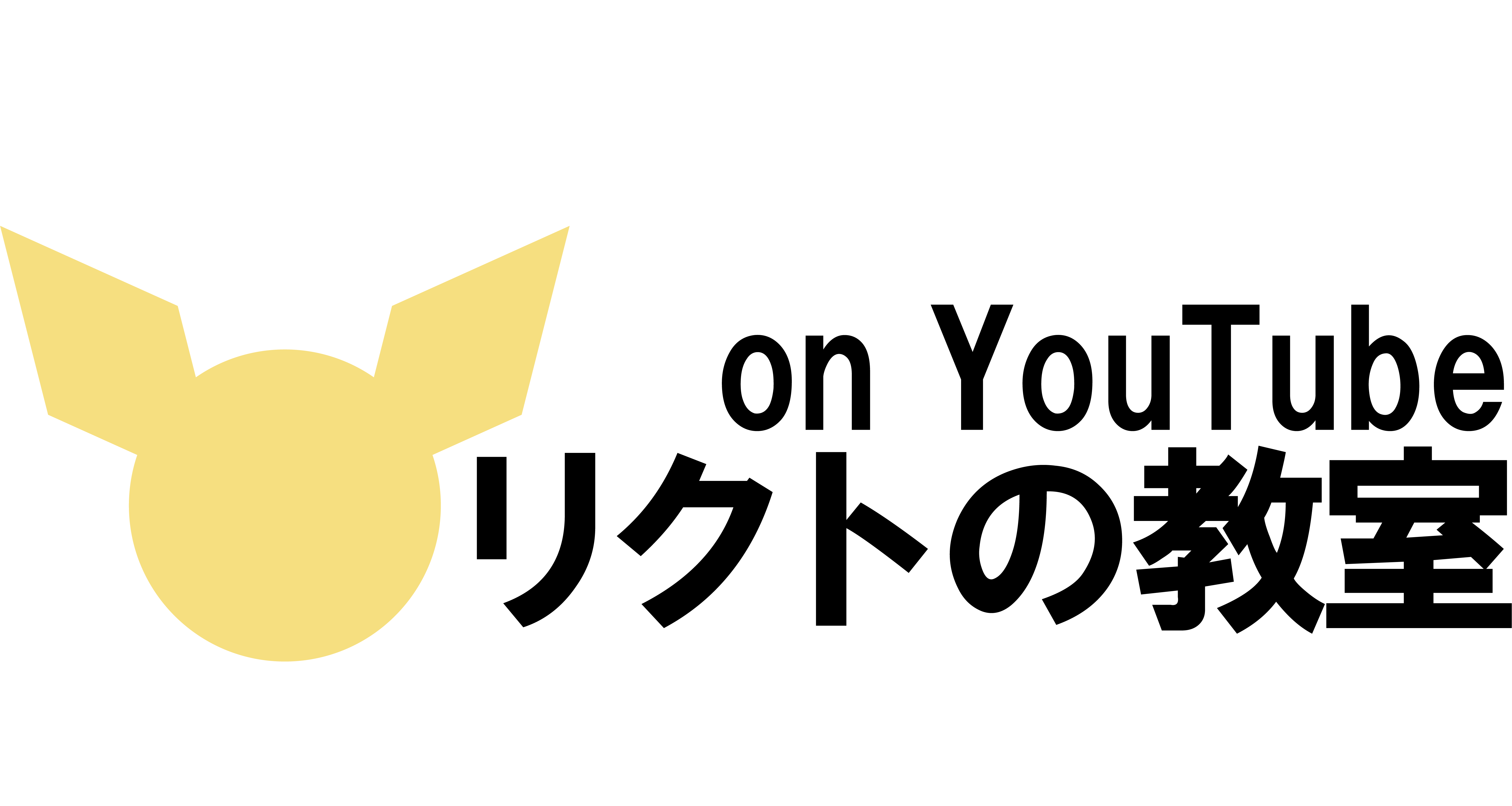 まとめ
・静電気は「－の電気（電子）」の
　　　　　　　　　　　　　　　　　　　　　移動によって生じる。
・同じ種類に帯電した物質は「反発し合う」
・異なる種類に帯電した物質は「引き合う」